Who Wants To Be A Millionaire?
Minibeasts
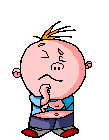 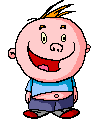 Question 1
Ponds and rotting logs are examples of
A  prey
B  predators
C  habitats
D  food webs
Ponds and rotting logs are examples of
A  prey
B  predators
C  habitats
D  food webs
£100
Question 2
Habitats contain
A  only plants
B  only animals
C  no plants or animals
D  both plants and animals
Habitats contain
A  only plants
B  only animals
C  no plants or animals
D  both plants and animals
£200
Question 3
Which of these can fly?
A  worm, and bee
B  bee and wasp
C  slug and snail
D  wasp and snail
Which of these can fly?
A  worm, and bee
B  bee and wasp
C  slug and snail
D  wasp and snail
£300
Question 4
Which of these live in water?
A  ants
B  caterpillars
C  woodlice
D  pond snails
Which of these live in water?
A  ants
B  caterpillars
C  woodlice
D  pond snails
£500
Question 5
Which of these has 8 legs?
A  ant
B  bee
C  spider
D  butterfly
Which of these has 8 legs?
A  ant
B  bee
C  spider
D  butterfly
£1,000
Question 6
The centipede hunts and eats …
A  frogs
B  woodlice
C  grass
D  pond snails
The centipede hunts and eats …
A  frogs
B  woodlice
C  grass
D  pond snails
£2,000
Question 7
the centipede is a
A  predator
B  prey
C  herbivore
D  producer
the centipede is a
A  predator
B  prey
C  herbivore
D  producer
£4,000
Question 8
centipedes can hunt and kill because they
A  can swim
B  dissolve their food
C  poison their prey 
D  run fast & have big jaws
centipedes can hunt and kill because they
A  can swim
B  dissolve their food
C  poison their prey 
D  run fast & have big jaws
£8,000
Question 9
millipedes eat plant material so they are called
A  predators
B  herbivores
C  carnivores
D  producers
millipedes eat plant material so they are called
A  predators
B  herbivores
C  carnivores
D  producers
£16,000
Question 10
Which of these spin webs?
A  ladybird 
B  millipede
C  spider
D  beetle
Which of these spin webs?
A  ladybird 
B  millipede
C  spider
D  beetle
£32,000
Question 11
Which of these is a minibeast with no legs?
A  bee
B  worm
C  caterpillar
D  ant
Which of these is a minibeast with no legs?
A  bee
B  worm
C  caterpillar
D  ant
£64,000
Question 12
What is eaten by the herbivores in a pond?
A  pondweed
B  pond snails
C  large koi carp
D  water lice
What is eaten by the herbivores in a pond?
A  pondweed
B  pond snails
C  large koi carp
D  water lice
£125,000
Question 13
Which of these can curl into a ball for protection?
A  millipede
B  beetle
C  ladybird
D  ant
Which of these can curl into a ball for protection?
A  millipede
B  beetle
C  ladybird
D  ant
£250,000
Question 14
What does camouflage mean?
A  able to fly
B  able to swim
C  merges into background
D  has no legs
What does camouflage mean?
A  able to fly
B  able to swim
C  merges into background
D  has no legs
£500,000
Question 15
Which of these ‘walks on water’?
A  water louse
B  water boatman
C  water scorpion
D  pond skater
Which of these ‘walks on water’?
A  water louse
B  water boatman
C  water scorpion
D  pond skater
£1,000,000